Endangered species conservation
Nick Harvey
The Transformation by Innovation in Distance Education (TIDE) project is enhancing distance learning in Myanmar by building the capacity of Higher Education staff and students, enhancing programmes of study, and strengthening systems that support Higher Educational Institutions in Myanmar. TIDE is part of the UK-Aid-funded Strategic Partnerships for Higher Education Innovation and Reform (SPHEIR) programme(www.spheir.org.uk). SPHEIR is managed on behalf of FCDO by a consortium led by the British Council that includes PwC and Universities UK International. The TIDE project will close in May 2021.
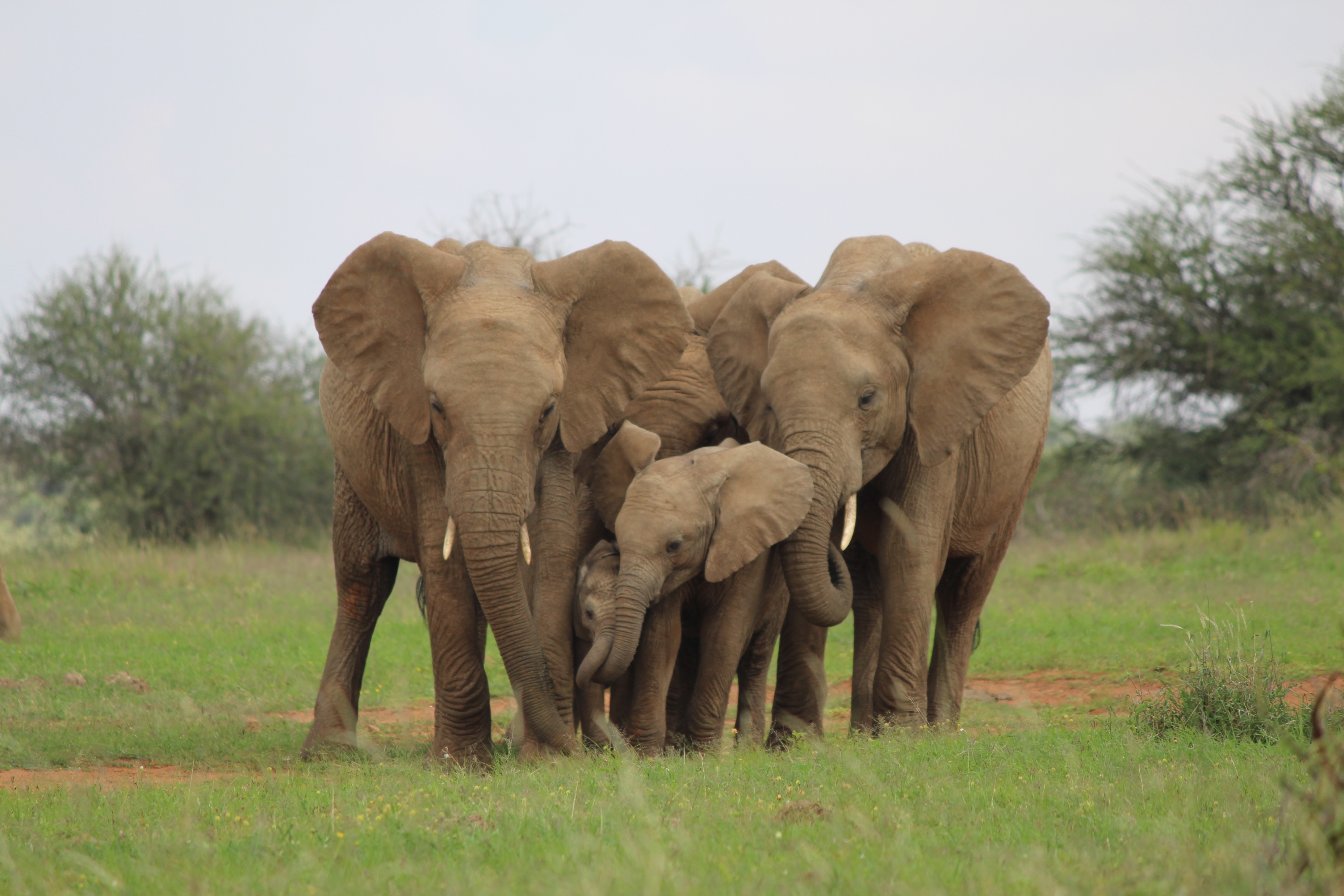 Endangered species conservation
Monitoring and studying endangered species
[Speaker Notes: Photo: author]
What is species conservation?
Conservation that attempts to prevent the extinction of or increases the population size of a particular species

This is done all the time, usually for large charismatic species which are often birds and mammals:
Giant pandas - China
Elephants – Sub-Saharan Africa
Red kites - UK
Mauritian birds
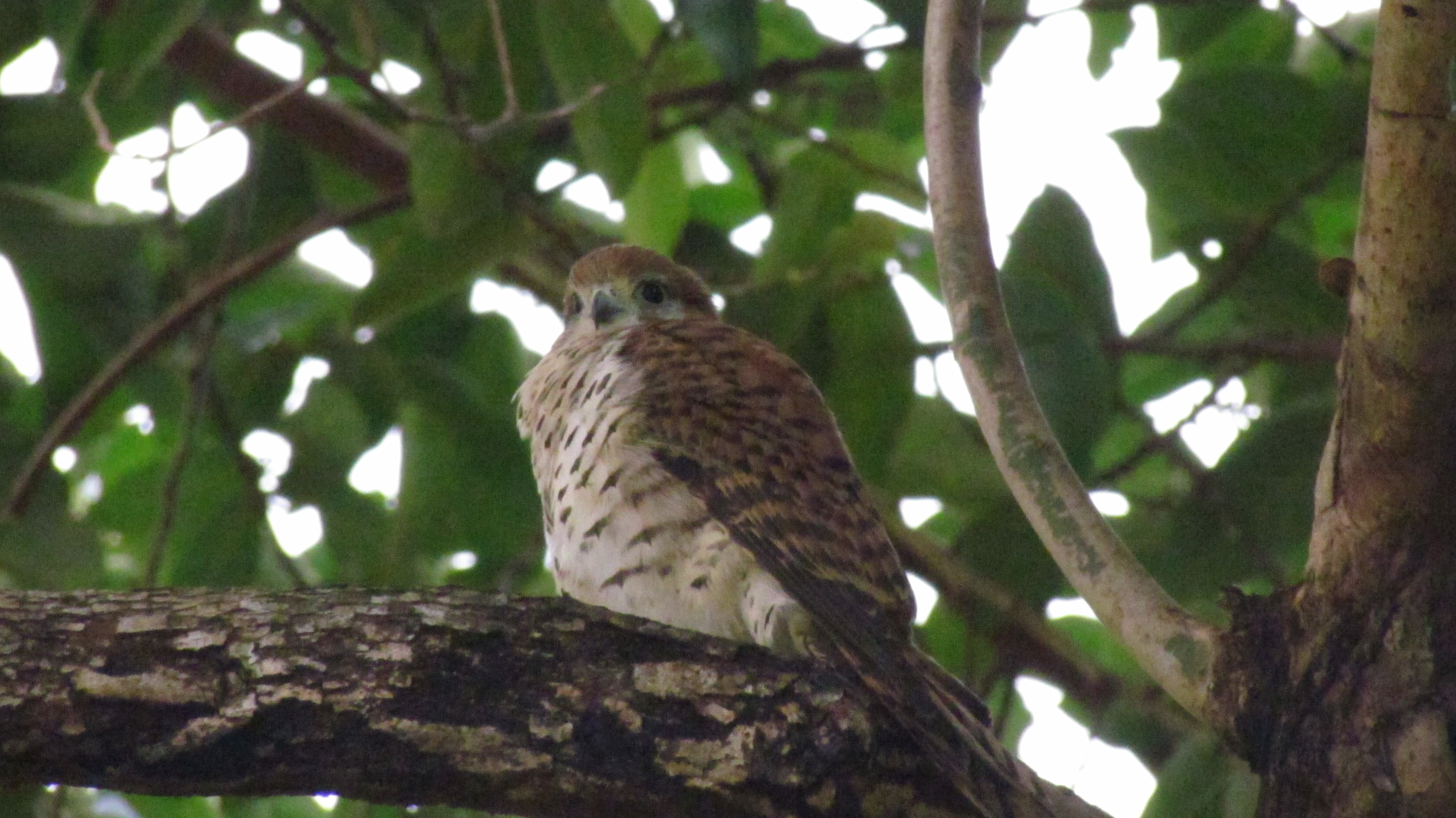 Species can be brought back from the brink of extinction
Mauritius Kestrel 
4 birds in 1974
350-500 in 2013
Intensive interventions
Guarding nests from invasive predators
Removing eggs to induce double-clutching
Hatch eggs in captivity or give them to pairs with no eggs
Supplementary feeding
[Speaker Notes: Picture: Josh Noseworthy https://commons.wikimedia.org/wiki/File:Mauritius_Kestrel.jpg

Jones, C.G. and Merton, D.V., 2012. A tale of two islands: the rescue and recovery of endemic birds in New Zealand and Mauritius. Reintroduction biology: integrating science and management, 9.]
Why do species conservation?
It has been decided a particular species is valuable - charisma

Flagship species

Umbrella species
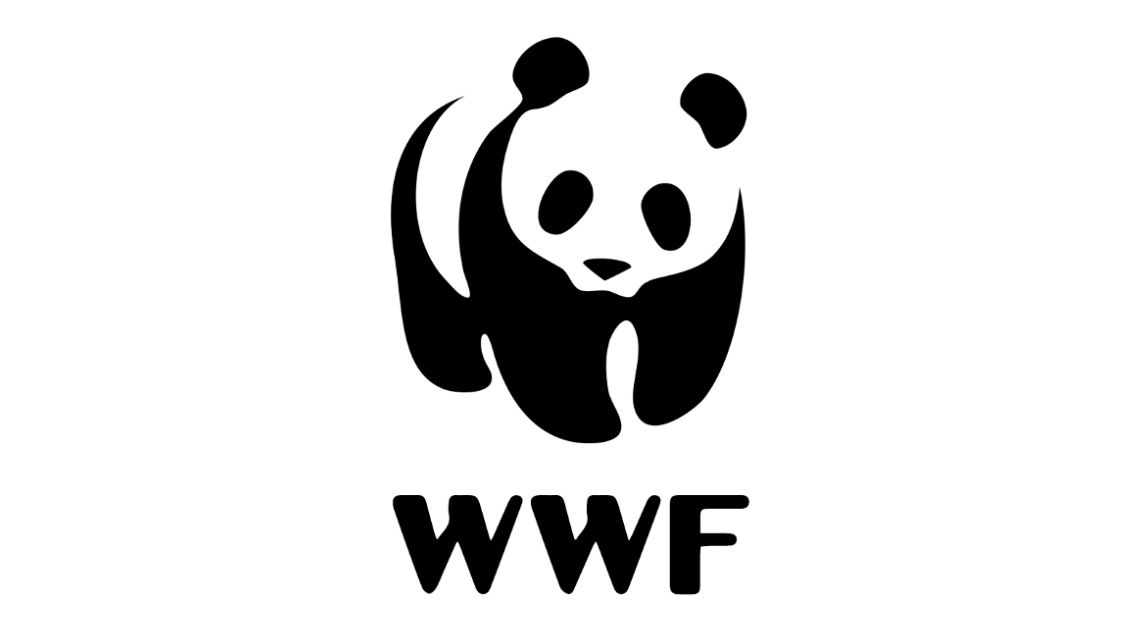 Flagship species
Generally a charismatic species that is used to raise money to protect other species
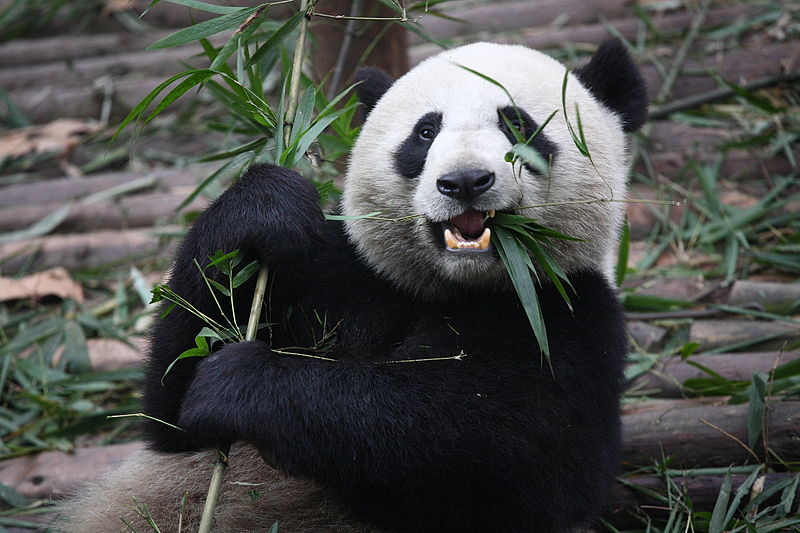 [Speaker Notes: Chen Wu from Shanghai, Chin https://commons.wikimedia.org/wiki/File:Giant_Panda_Eating.jpg]
Umbrella species
Has a large range so when you protect that species’ habitat you protect a lot of other species at the same time
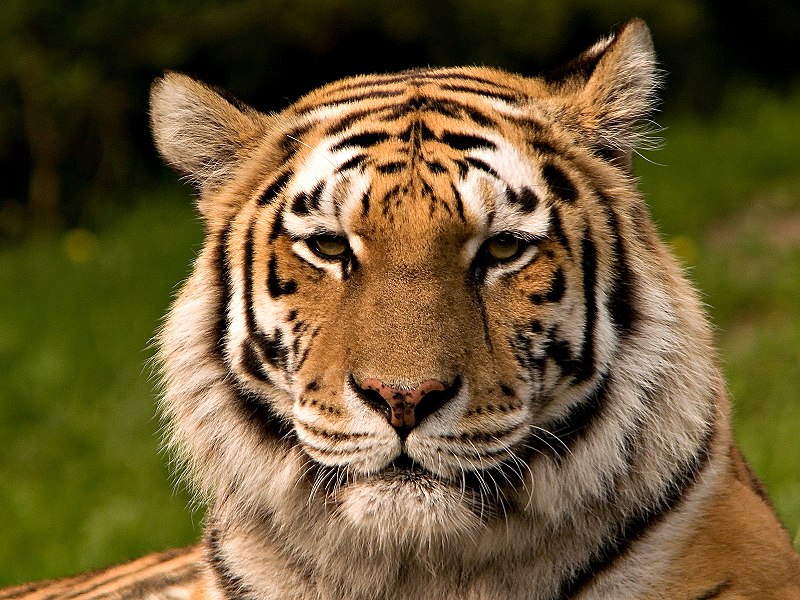 [Speaker Notes: Picture: S. Taheri, edited by Fir0002 https://commons.wikimedia.org/wiki/File:Siberischer_tiger_de_edit02.jpg]
Small population paradigm
Problems of Small Populations
Genetic
Inbreeding 
Loss of heterozygosity
Demographic
Stochasticity (randomness)
Sex ratio bias
Allee effects
Environmental
Fragmentation
Small range size
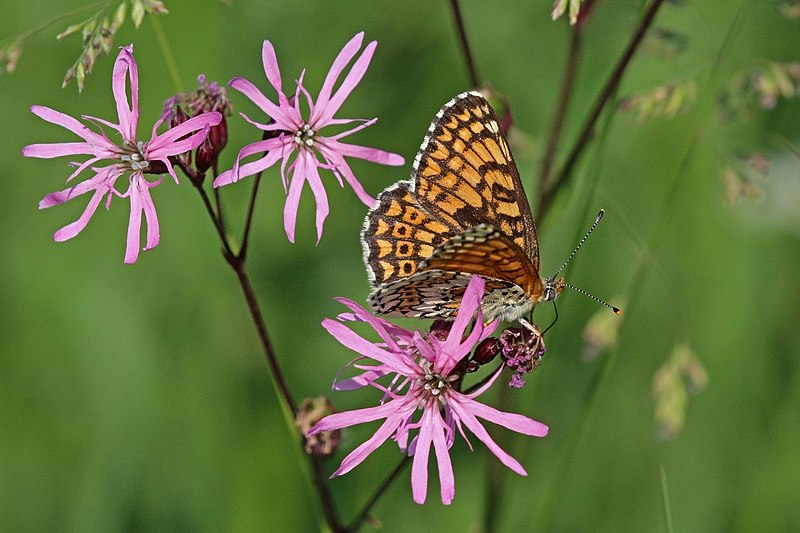 Sacherri et al 1998. Glanville fritillary
[Speaker Notes: Picture: Charles James Sharp https://commons.wikimedia.org/wiki/File:Glanville_fritillary_(Melitaea_cinxia).jpg

Saccheri, I., Kuussaari, M., Kankare, M., Vikman, P., Fortelius, W. and Hanski, I., 1998. Inbreeding and extinction in a butterfly metapopulation. Nature, 392(6675), pp.491-494.]
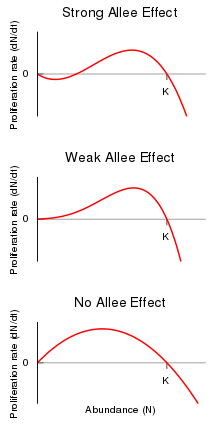 Populations can experience a greater threat of extinction just because they are small
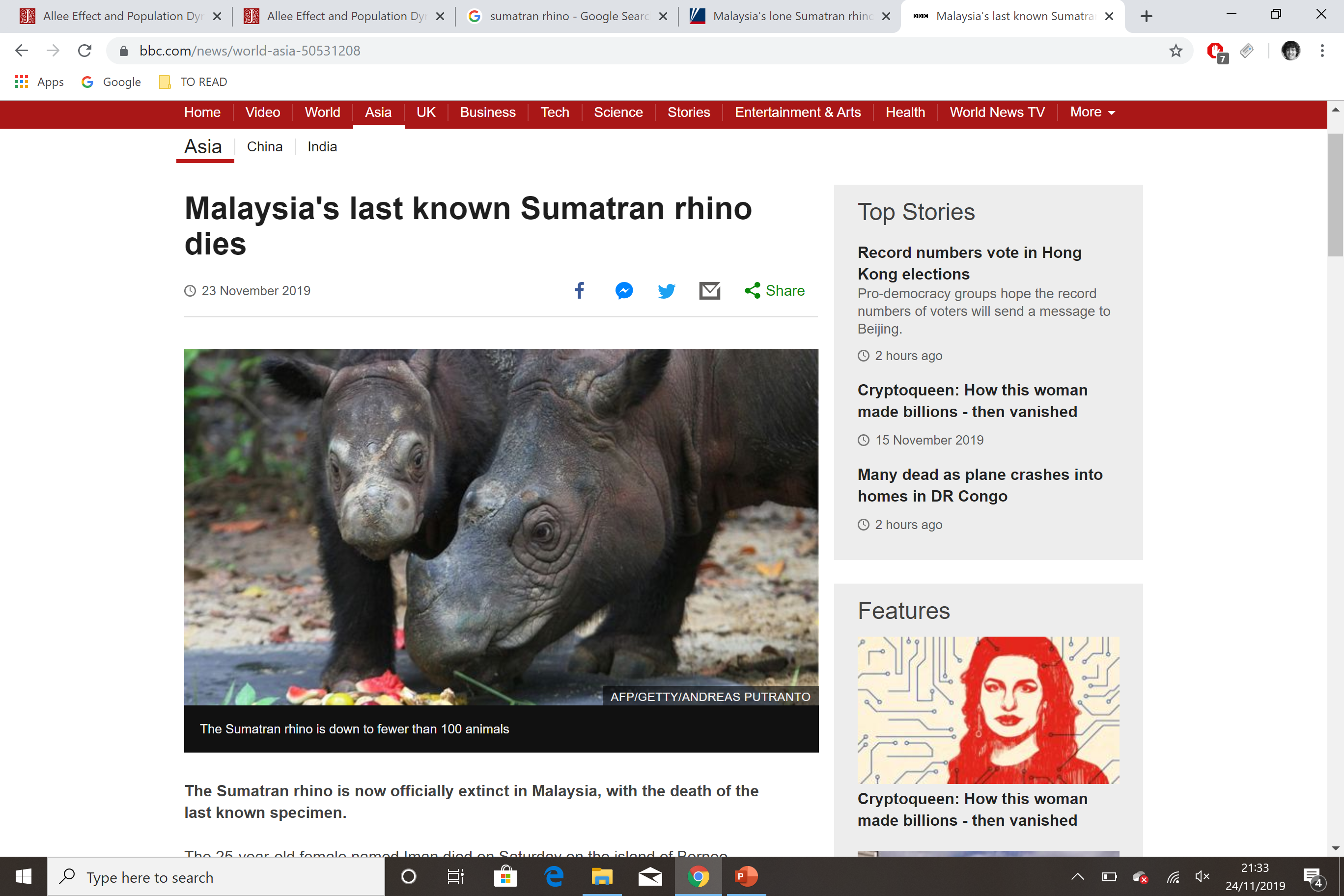 Sequence of events in protecting a species
Protecting a species
Estimate population size

Estimate extinction risk

Habitat requirements and range determinants

Conservation interventions
[Speaker Notes: http://www.greatgrevysrally.com/

Photo © Ami Vitale for The Nature Conservancy https://blog.nature.org/science/2015/11/30/good-news-elephants-community-reduce-poaching-35-percent/]
1. How to estimate population size of a shy species?
Almost always impossible to conduct a complete census of a population or a species 

This is especially the case for species that are shy, camouflaged or otherwise hard to find
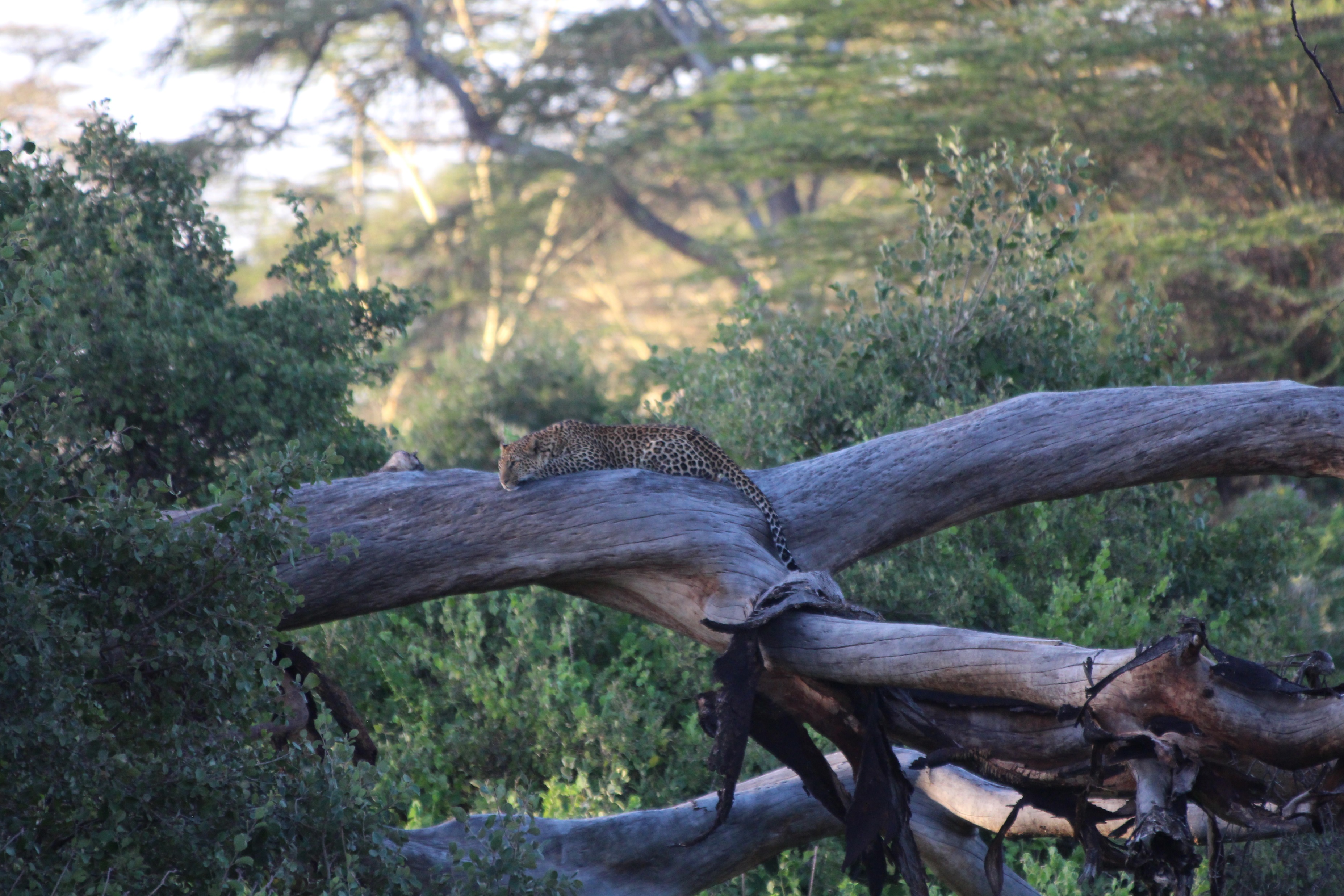 Tracking
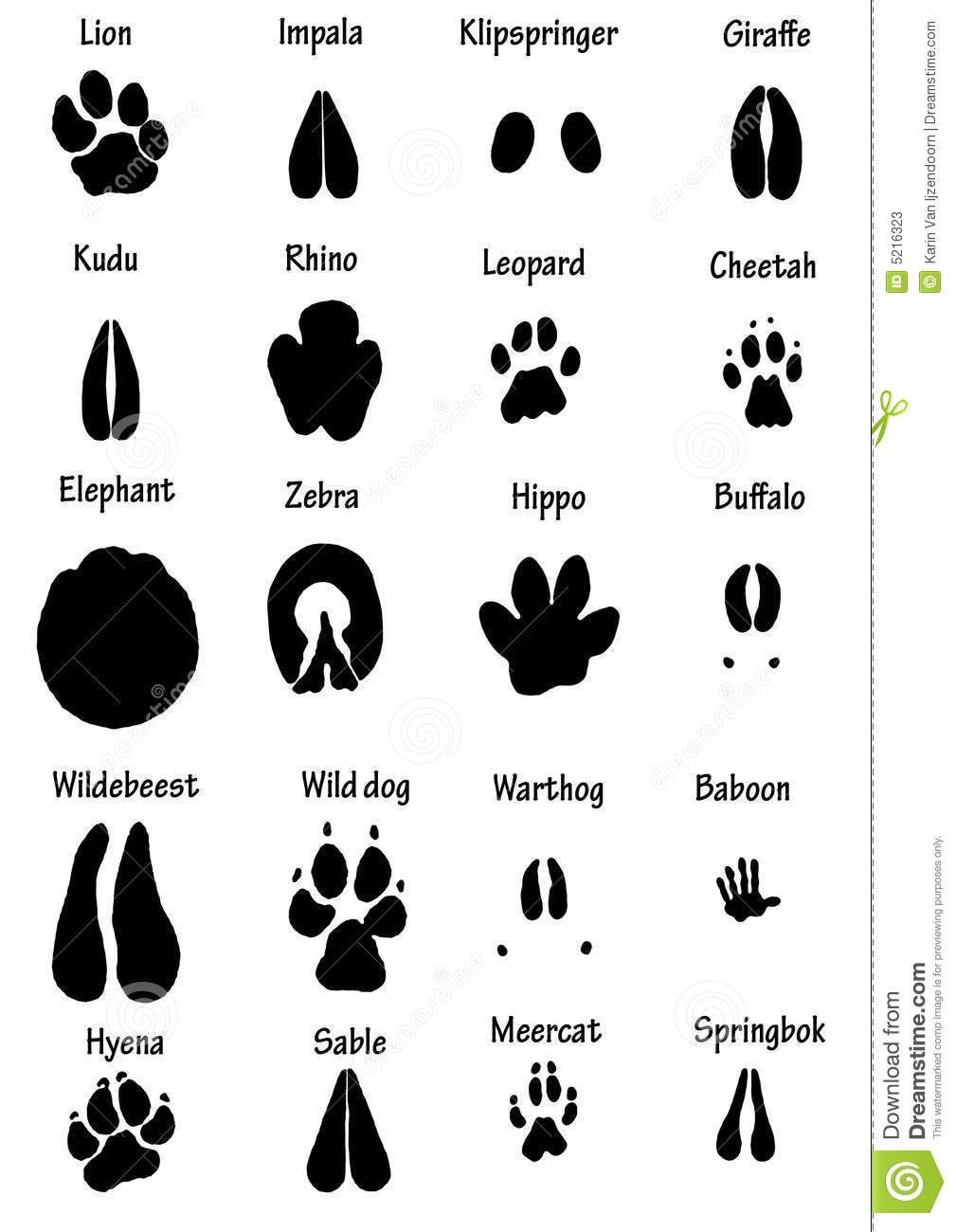 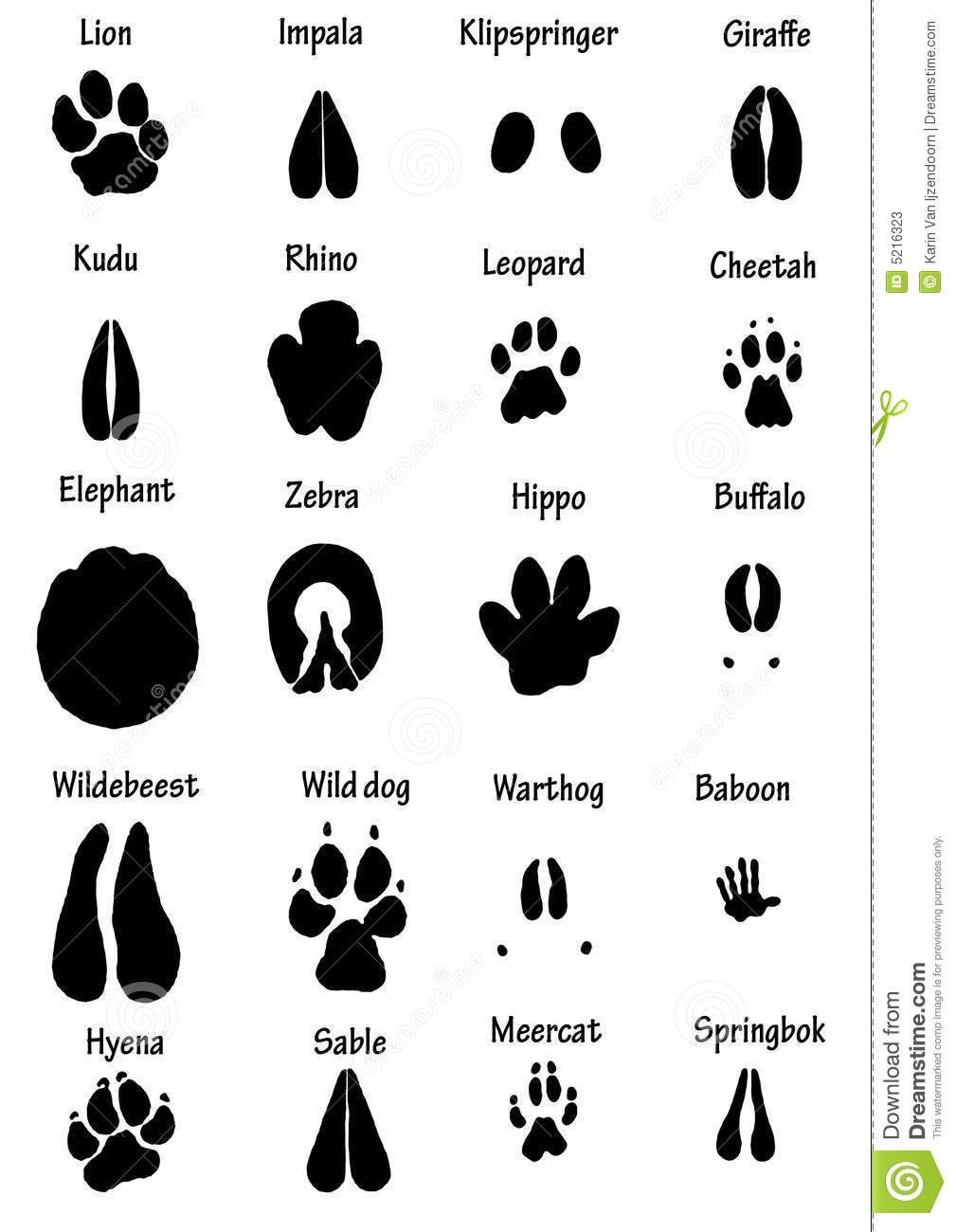 Camera traps and ID software
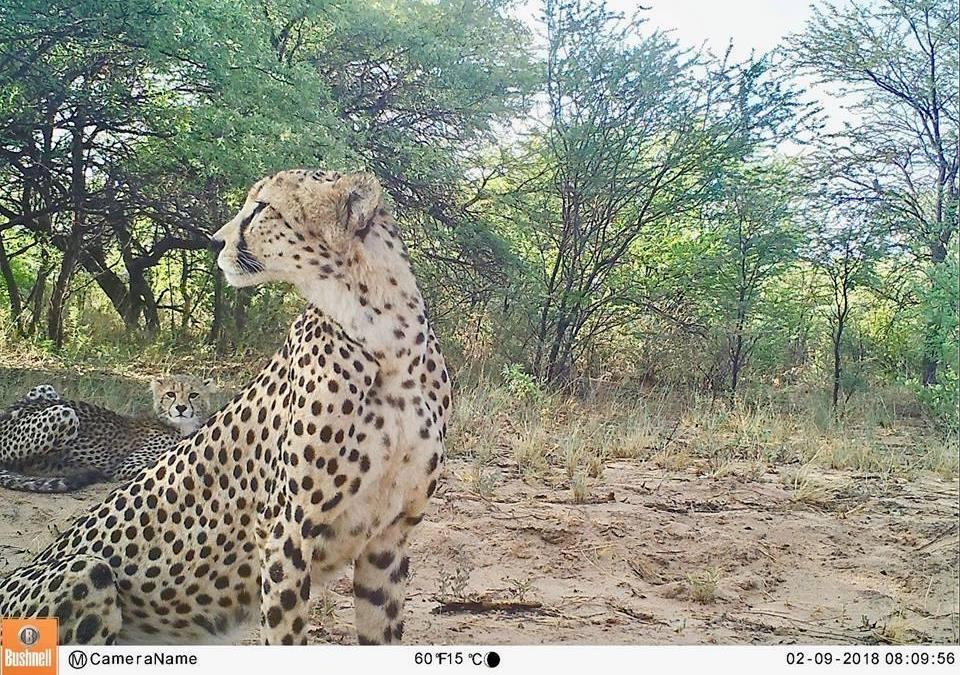 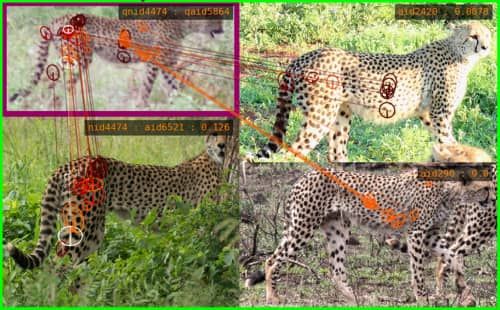 Sampling once or several times?
Single sample – count as many as you can
Observation bias- what proportion of population do you actually record?
Observations in disturbed habitats different from undisturbed
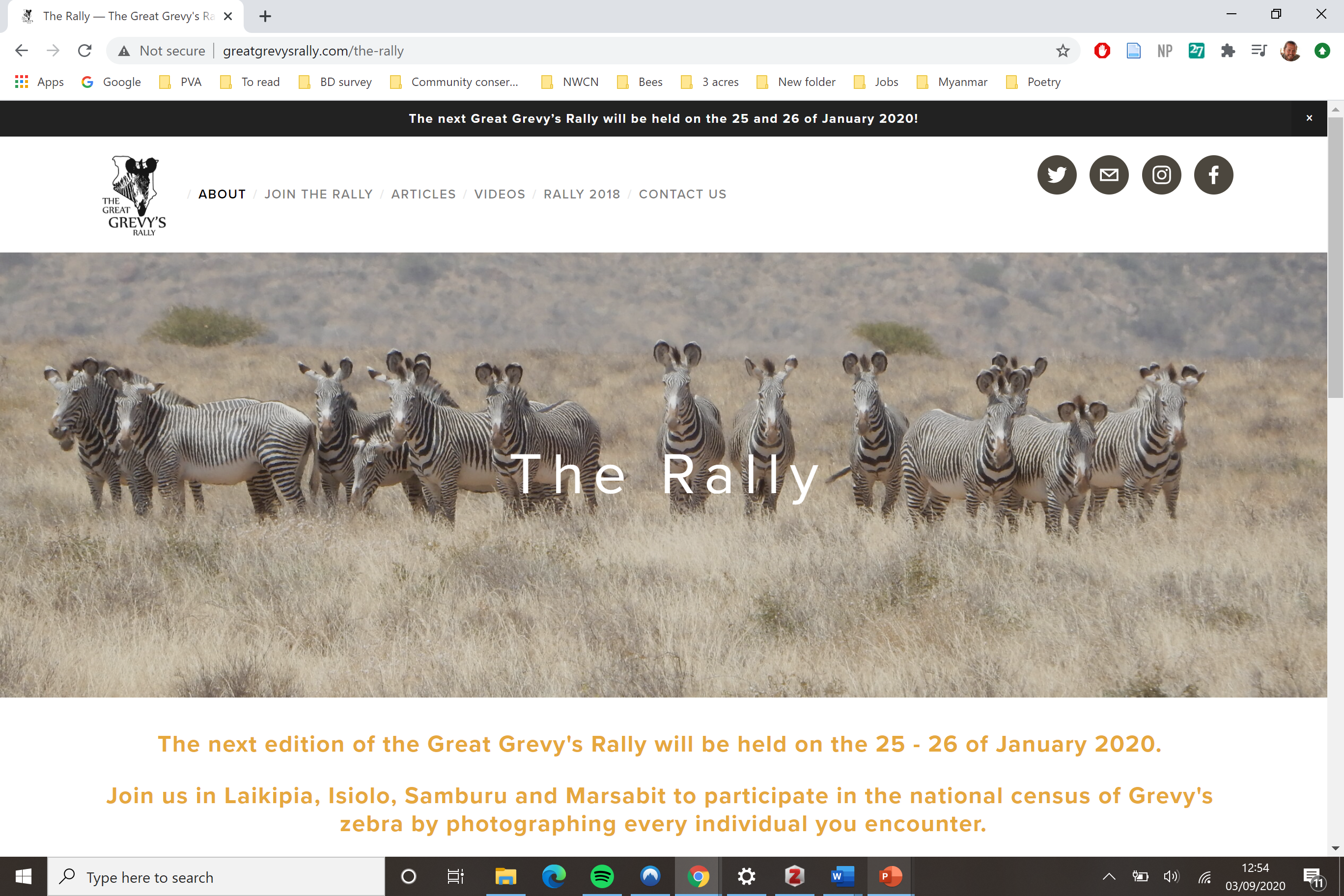 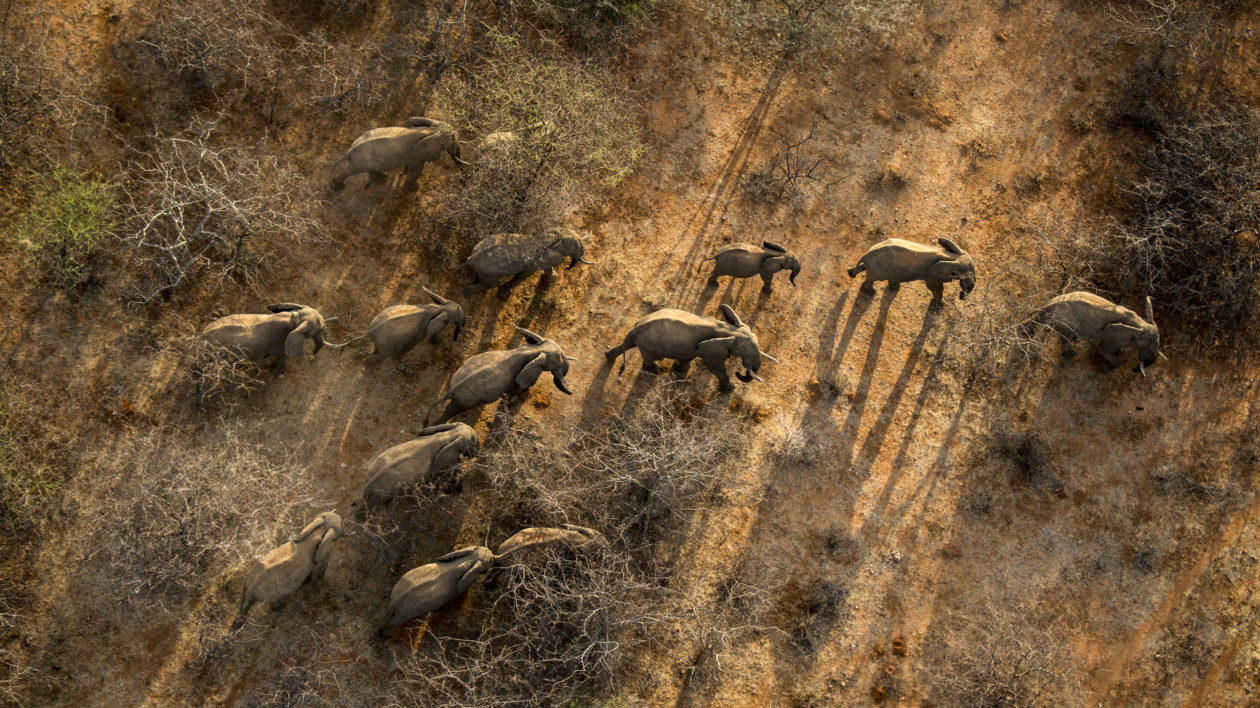 [Speaker Notes: http://www.greatgrevysrally.com/

Photo © Ami Vitale for The Nature Conservancy https://blog.nature.org/science/2015/11/30/good-news-elephants-community-reduce-poaching-35-percent/]
Capture – mark – recapture
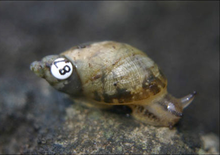 Several sampling sessions

Record each time an individual is caught to determine proportion of new individuals at each time point
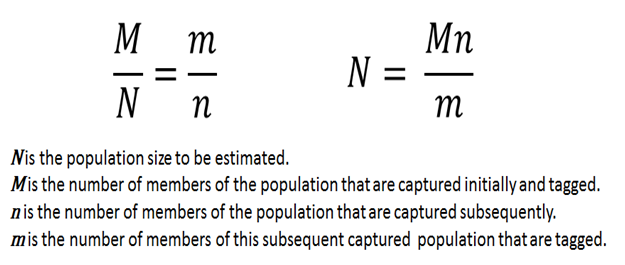 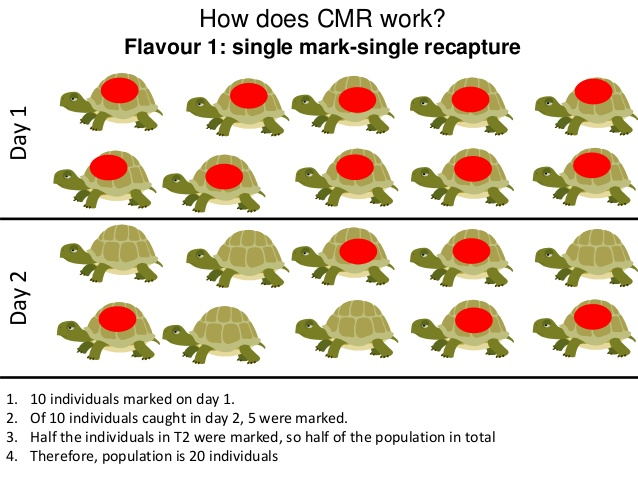 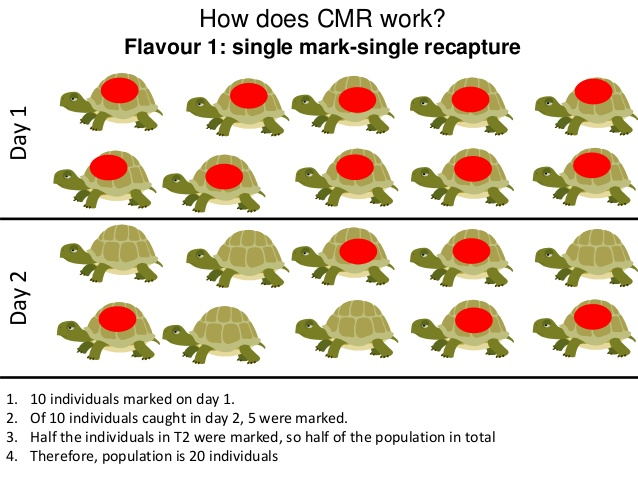 M = 10 (individuals caught on day 1)

n = 10 (individuals caught on day 2)

m = 5 (tagged individuals caught day 2)

N = (10 x 10) / 5

N = 20
2. Estimate extinction risk
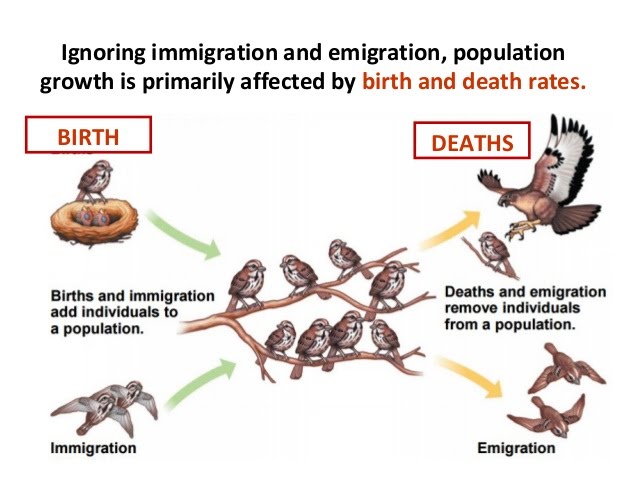 Vital rates
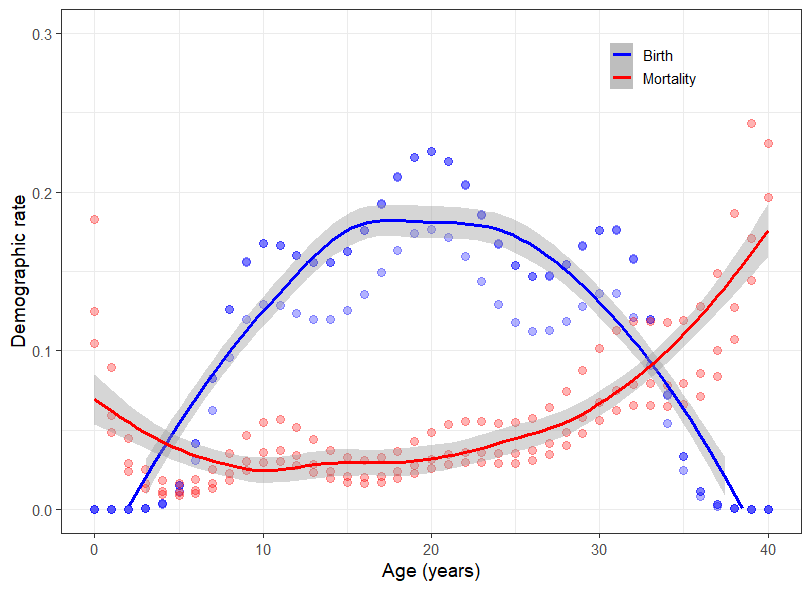 Population growth
r  = (births + immigration) – (deaths + emigration)

Expressed as a %.
Population of 100
10 births and 5 deaths
r = 5
Change: 5/100 or 0.05 or 5% growth
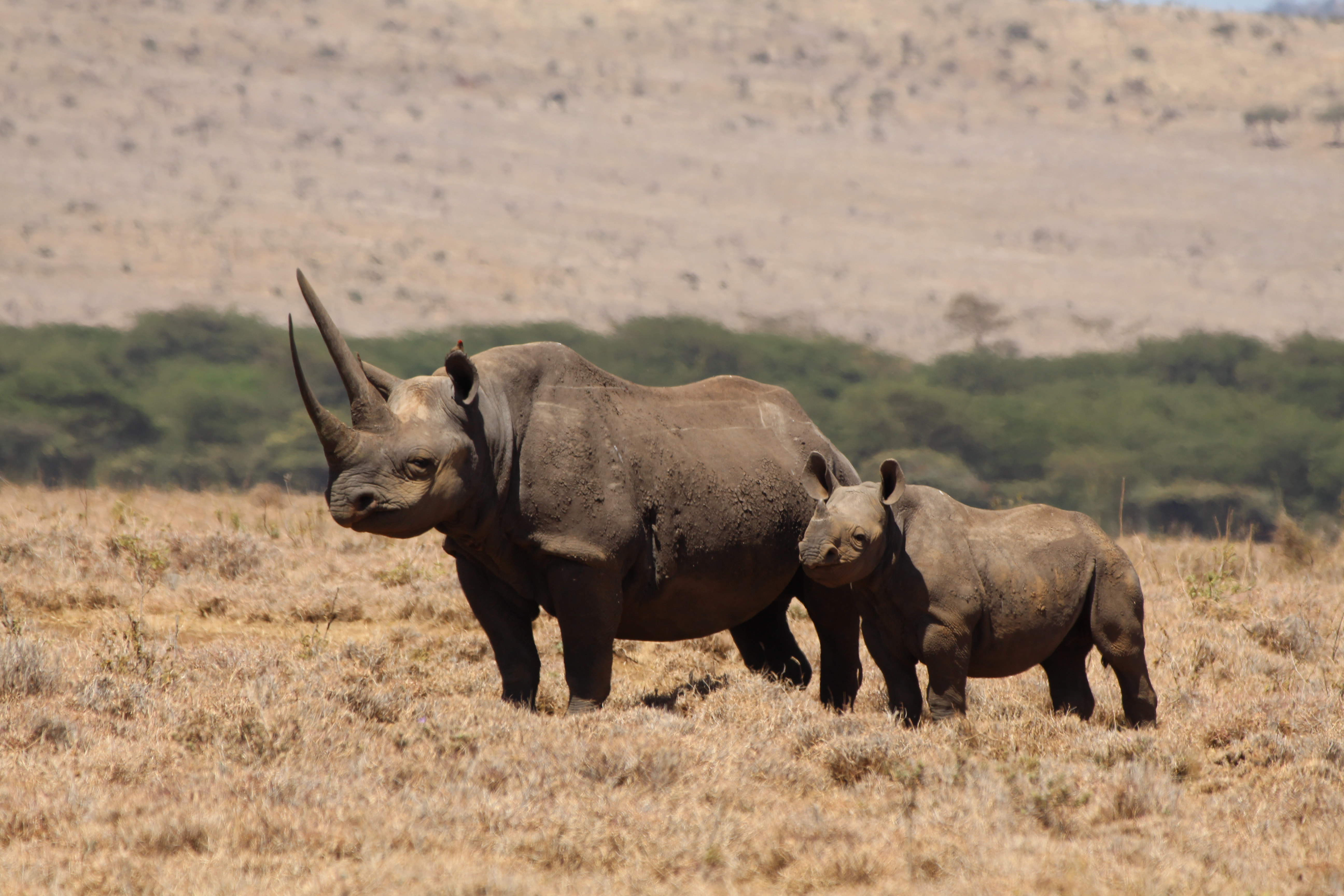 [Speaker Notes: Photo: author]
Population viability analysis
Models to evaluate risk or probability of extinction for a population

But provides evidence for management and surprisingly robust (Brook et al 2000)
Can be used to evaluate different management scenarios

Critiques
Data dependent- need numbers!
Overly Pessimistic – often predicts decline
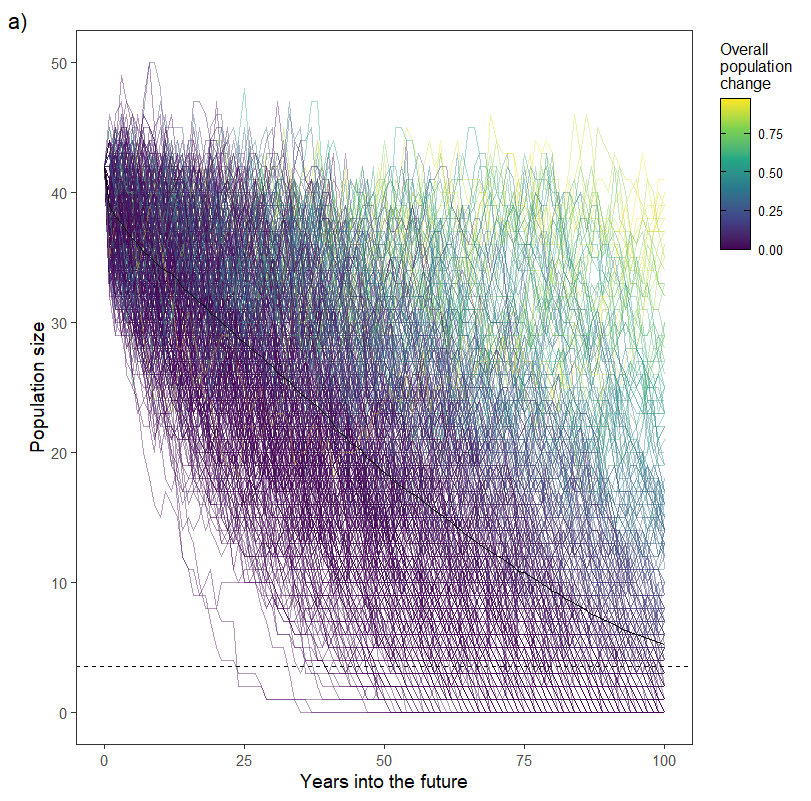 Population viability analysis
Uses
Predict the extinction risk of a particular population over a timeframe based on their vital rates and stochasticity

Model what changes in vital rates and management practices would have on the population and its chances of its extinction
3 Habitat requirements and range determinants
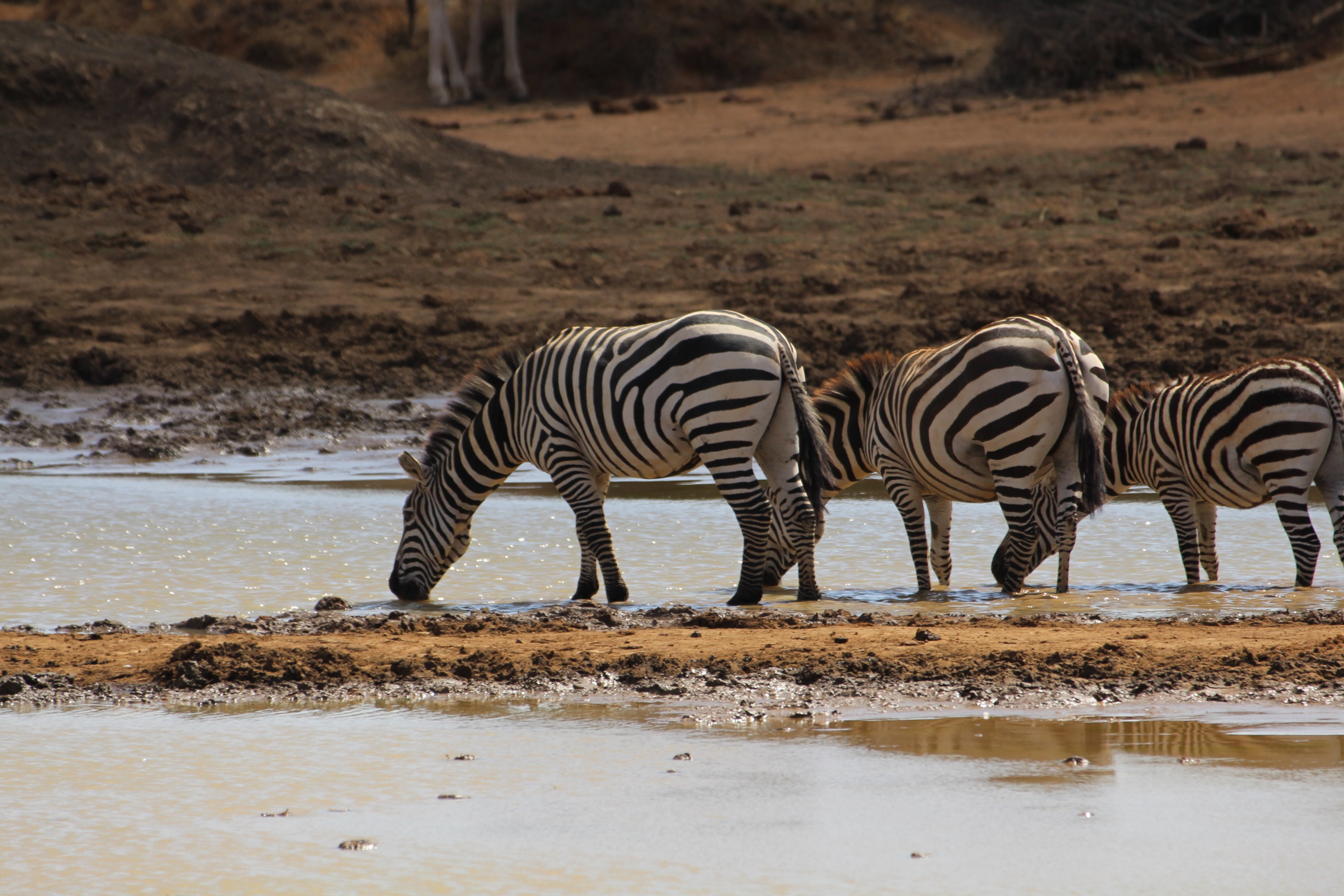 Diet

Water

Climate

Other species
[Speaker Notes: Photo: author]
Abiotic barriers
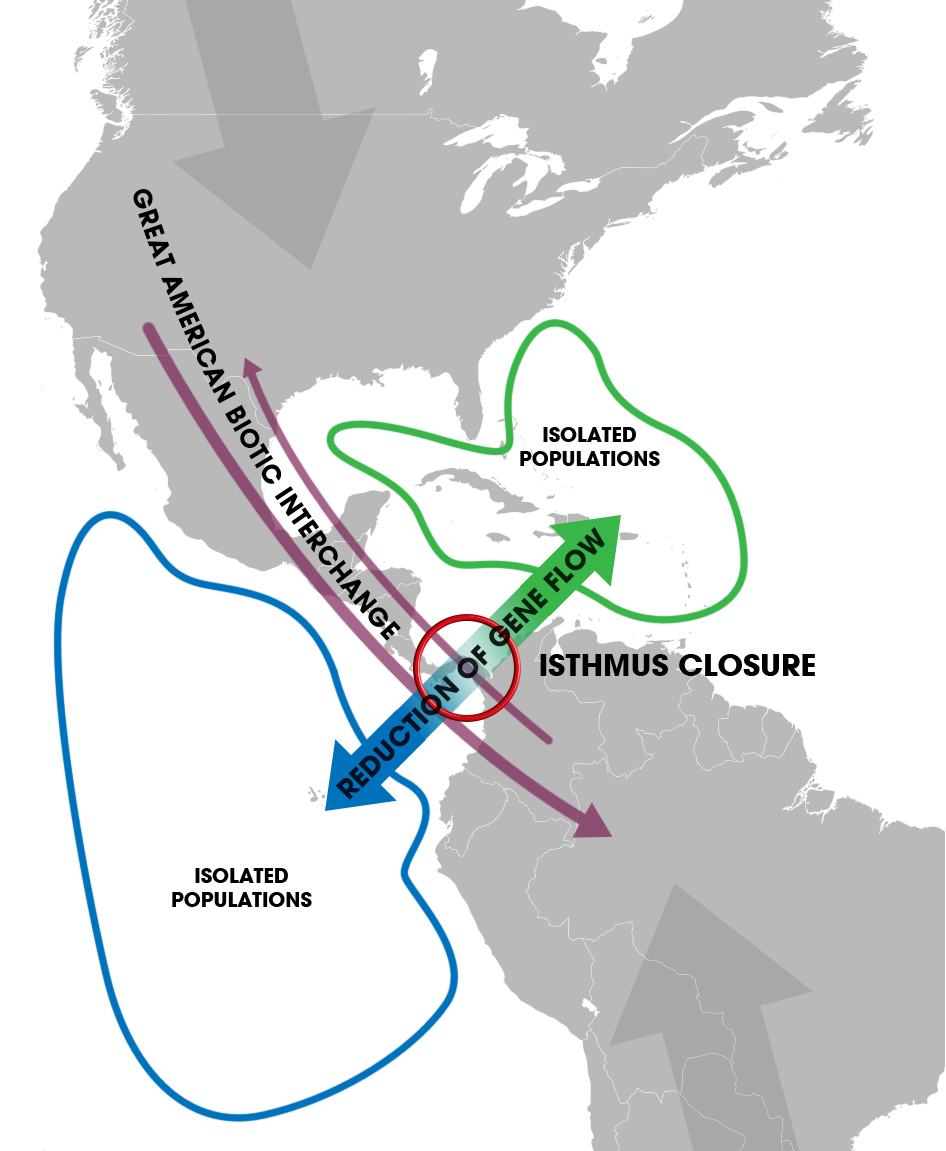 Barriers to dispersal

Mountains, rivers, deserts, seas

Land for marine species
Human activity
Habitat destruction and fragmentation
Blocking of migration routes
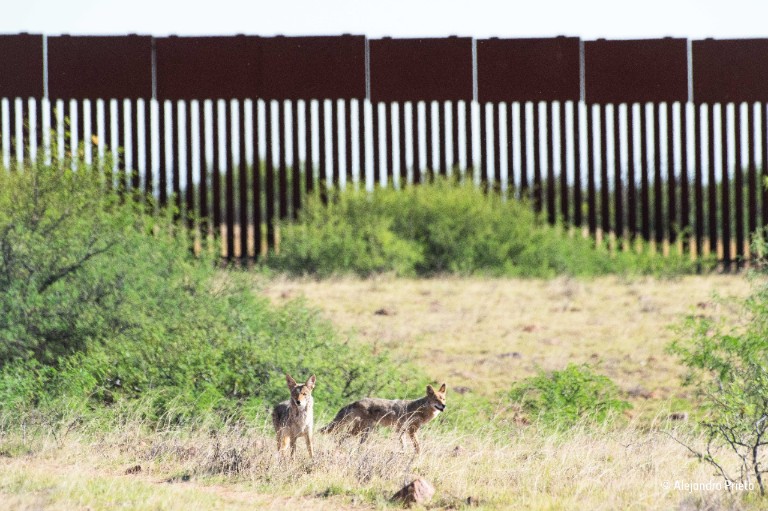 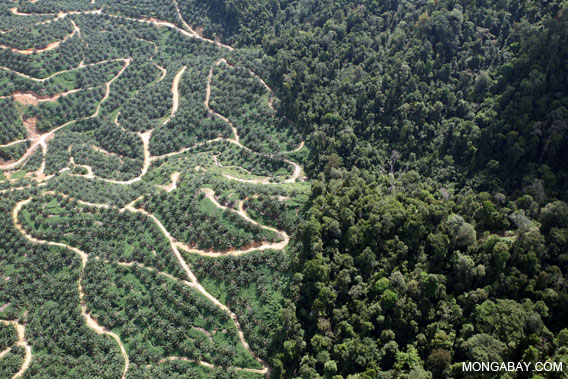 [Speaker Notes: Image credit: Alejandro Prieto https://www.nhm.ac.uk/discover/wildlife-photographer-of-the-year-the-border-wall.html]
Methods of studying diet
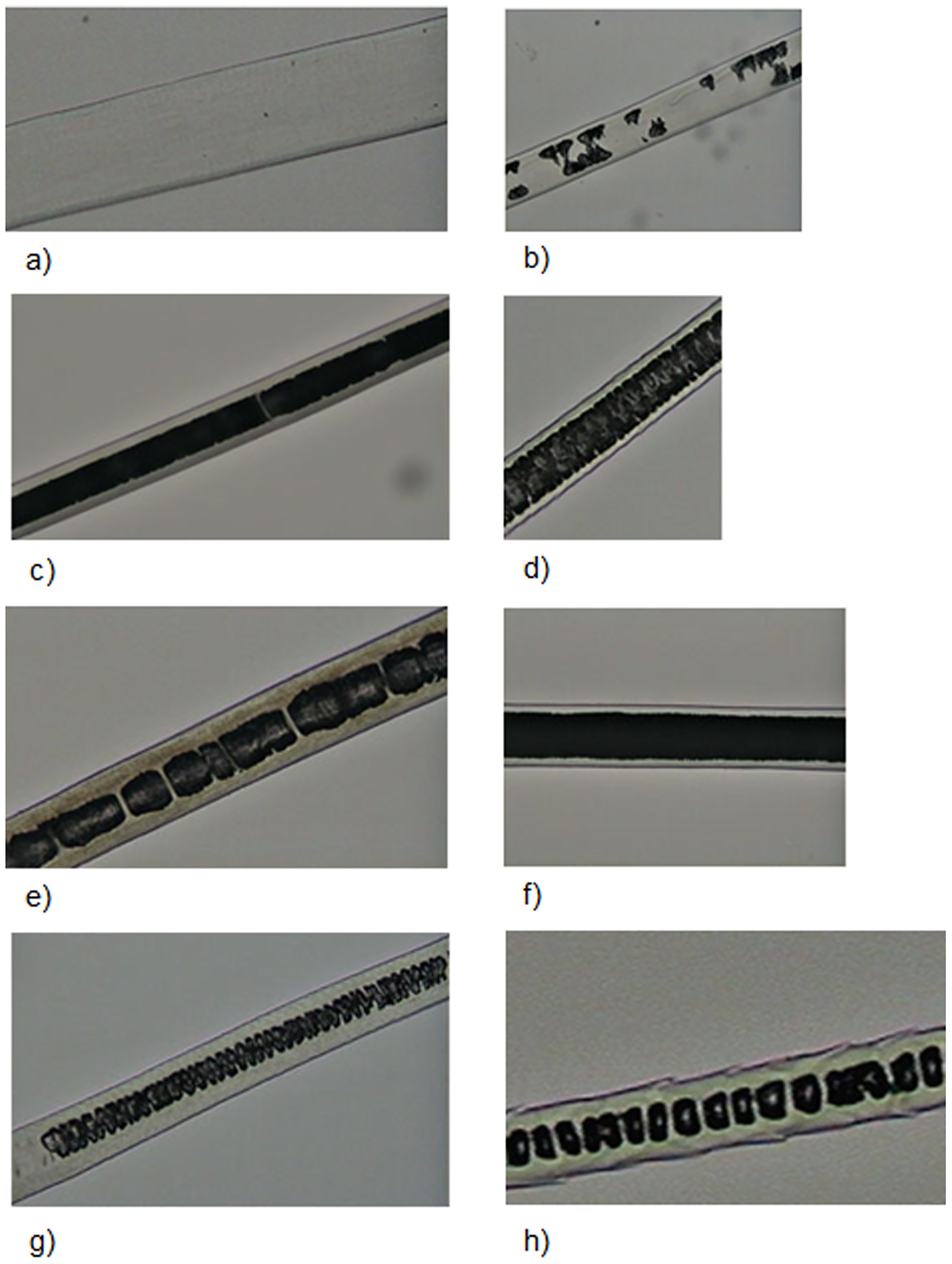 Follow species and record what they eat
Dung analysis 
Visually identify plant fragments or hairs
DNA metabarcoding
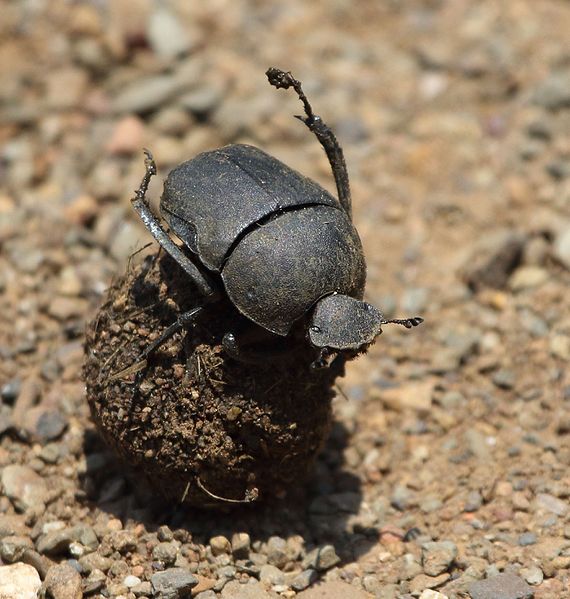 [Speaker Notes: Alberts CC, Saranholi BH, Frei F, Galetti PM Jr (2017) Comparing hair-morphology and molecular methods to identify fecal samples from Neotropical felids. PLoS ONE 12(9): e0184073. https://doi.org/10.1371/journal.pone.0184073

Photo: Alandmanson https://commons.wikimedia.org/wiki/File:Garreta_unicolor_2016_01_01_11_000244-1.jpg]
Habitat requirements and biology of target species
Space, diet, water

Other species – predators and competitors

Carrying capacity

Dispersal
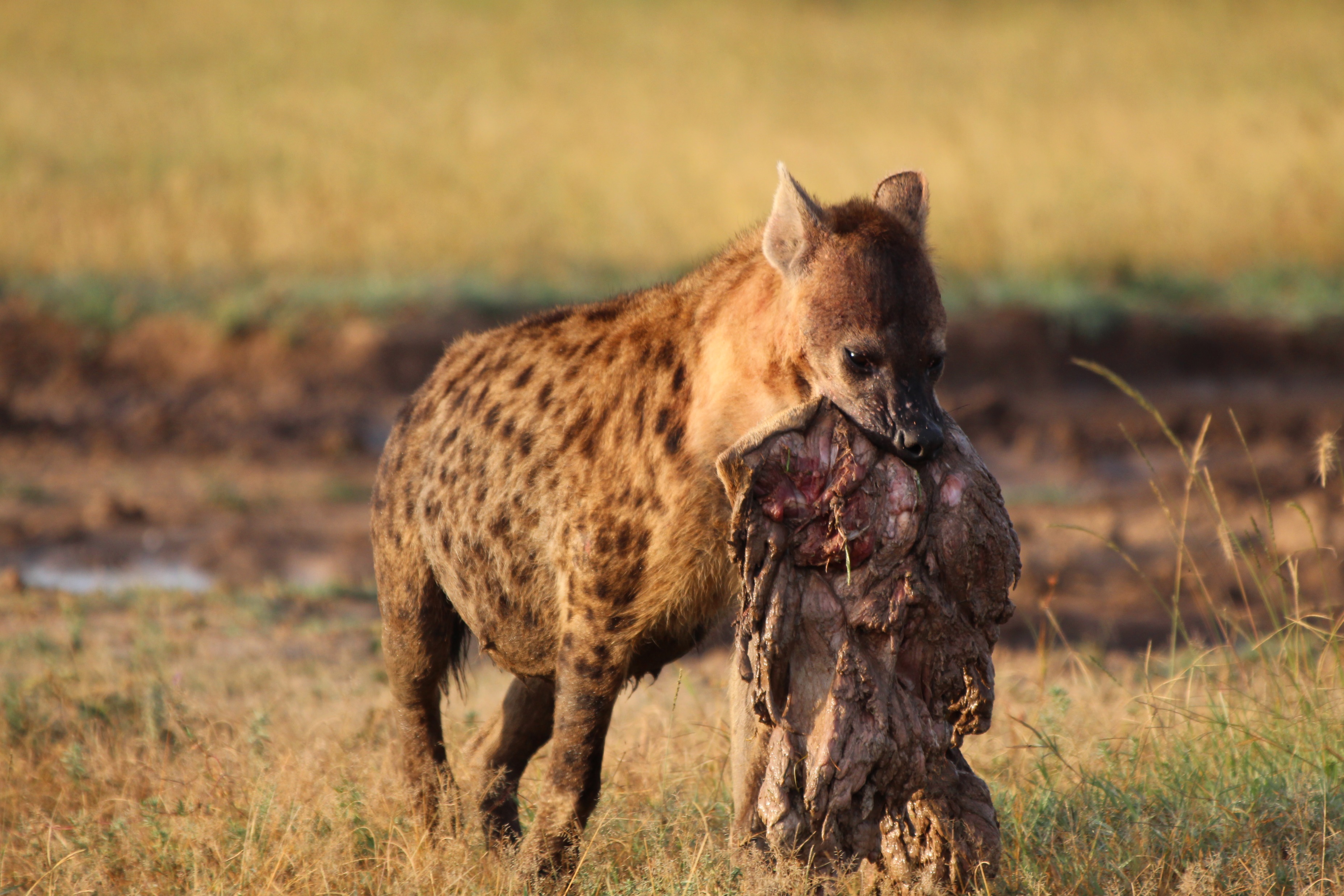 [Speaker Notes: Photo: author]
Predicting range changes
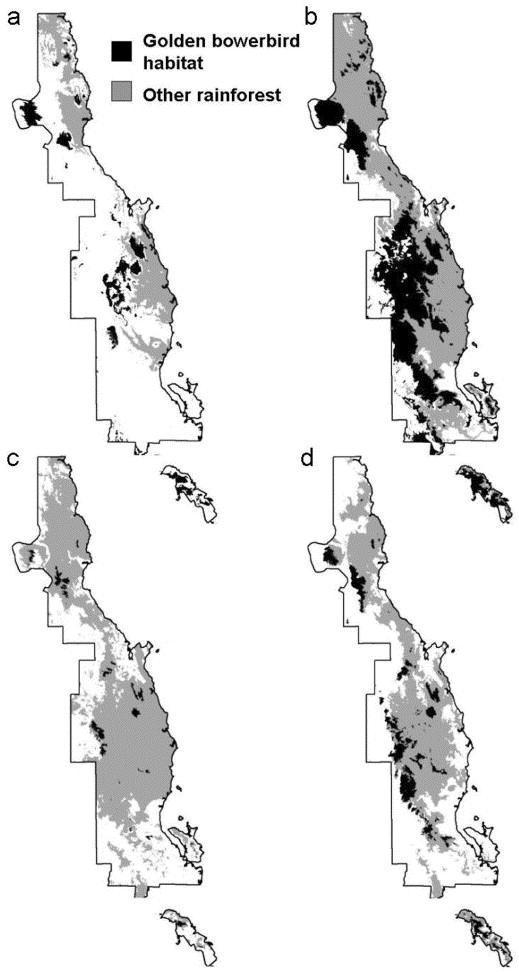 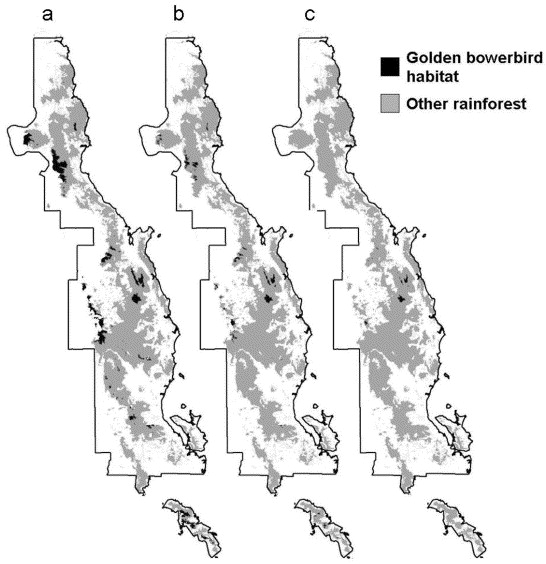 Hilbert et al. (2004), Biol Cons, 116(3)
[Speaker Notes: Hilbert, D.W., Bradford, M., Parker, T. and Westcott, D.A., 2004. Golden bowerbird (Prionodura newtonia) habitat in past, present and future climates: predicted extinction of a vertebrate in tropical highlands due to global warming. Biological Conservation, 116(3), pp.367-377.]
Bioclimate envelopes
Use the current range of a species to decide what environmental variables determines this range. 
Gives you an estimate of the fundamental niche of the species

Apply a climate change model to predict where these conditions will exist in the future 

Limitations – Purely correlative, there is no mechanism attributed to why the species is limited by these environmental conditions
The niche reflected by this model may be determined by other factors such as biotic interactions and physical barriers to dispersal
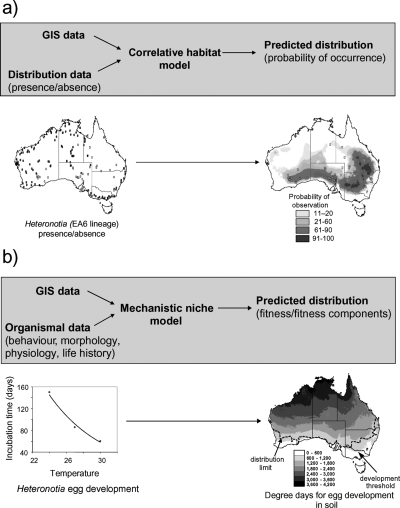 Putting biological and physiological traits into the model
In a mechanistic approach the interaction between the properties of the organism and the environmental conditions surrounding it are mechanistically modelled to determine the fitness consequences, which are then mapped onto the landscape. 

Here, physiological data on rates of egg development at different temperatures.
Kearney, M., 2006.. Oikos, 115(1)
[Speaker Notes: Kearney, M., 2006. Habitat, environment and niche: what are we modelling?. Oikos, 115(1), pp.186-191.]
4 – Conservation interventions
There are two main things that conservation interventions can do when it comes to reducing risk of extinction:
Decrease mortality
Increase breeding

Source-sink dynamics

Do we just need to protect habitat and prevent animals or do we need to intervene more closely and more intensively?
Preventing intentional killing and conflictSecurity
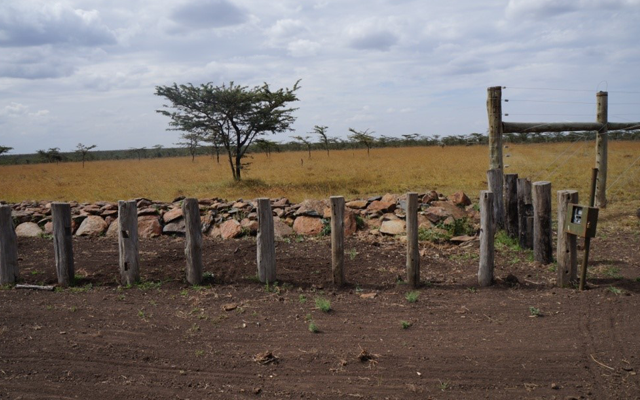 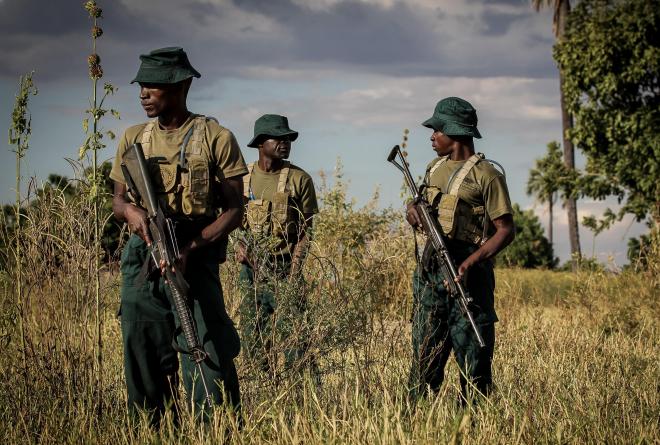 [Speaker Notes: Photos: Ol Pejeta https://www.olpejetaconservancy.org/conservation/wildlife-protection/understanding-fencing/

© Annegré Bosman Ι Pluk Media https://www.africanparks.org/newsroom/press-release/rhino-poaching-sentence]
Preventing intentional killing and conflictFinding ways to co-exist
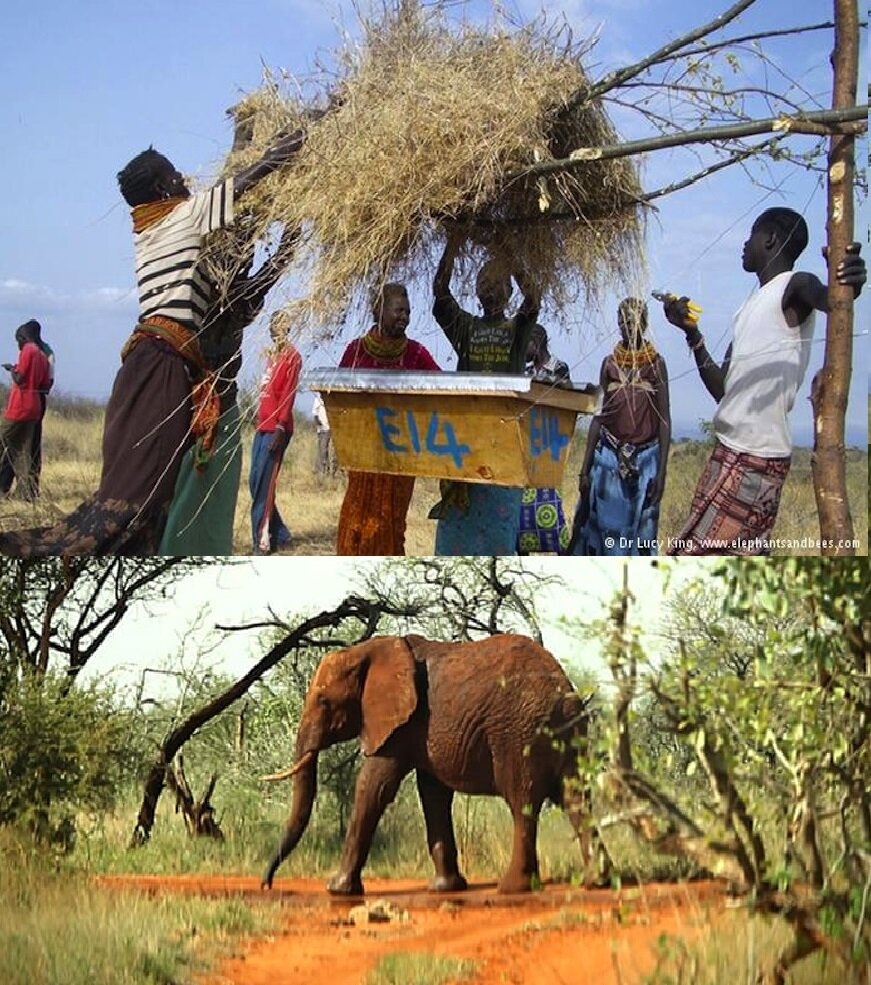 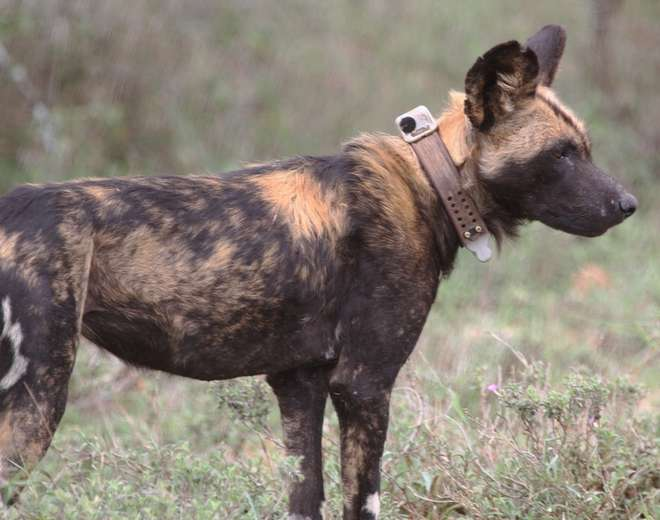 [Speaker Notes: Photos: https://anneofcarversville.com/glamtribal/2019/10/22/tdkp4gc2jnaol7w37ux6rpy9xunflx

https://www.zsl.org/blogs/wild-science/a-dog%E2%80%99s-life-using-conservation-technology-to-monitor-african-wild-dogs]
Preventing intentional killing and conflictProviding economic alternatives
Can be more effective that just enforcement

Found to be the case in Bangladesh - nursery raising, fisheries, and livestock and poultry rearing, and involving local people in forest patrolling and as eco-tour guides, etc.
Mukul, S.A., Herbohn, J., Rashid, A.Z.M.M. and Uddin, M.B., 2014. Comparing the effectiveness of forest law enforcement and economic incentives to prevent illegal logging in Bangladesh. International Forestry Review, 16(3), pp.363-375.
Control invasive species
Usually a problem on oceanic islands

Is eradication possible? Depends on the size of the island and the species

If not, control numbers, protect nests and set up exclosures
Towns, D.R. and Broome, K.G., 2003. From small Maria to massive Campbell: forty years of rat eradications from New Zealand islands. New Zealand journal of zoology, 30(4), pp.377-398.
Gurevitch, J. and Padilla, D.K., 2004. Are invasive species a major cause of extinctions?. Trends in ecology & evolution, 19(9), pp.470-474.
Other interventions
Provision of nest sites

Supplementary feeding

Provision of water

Translocations

Veterinary care
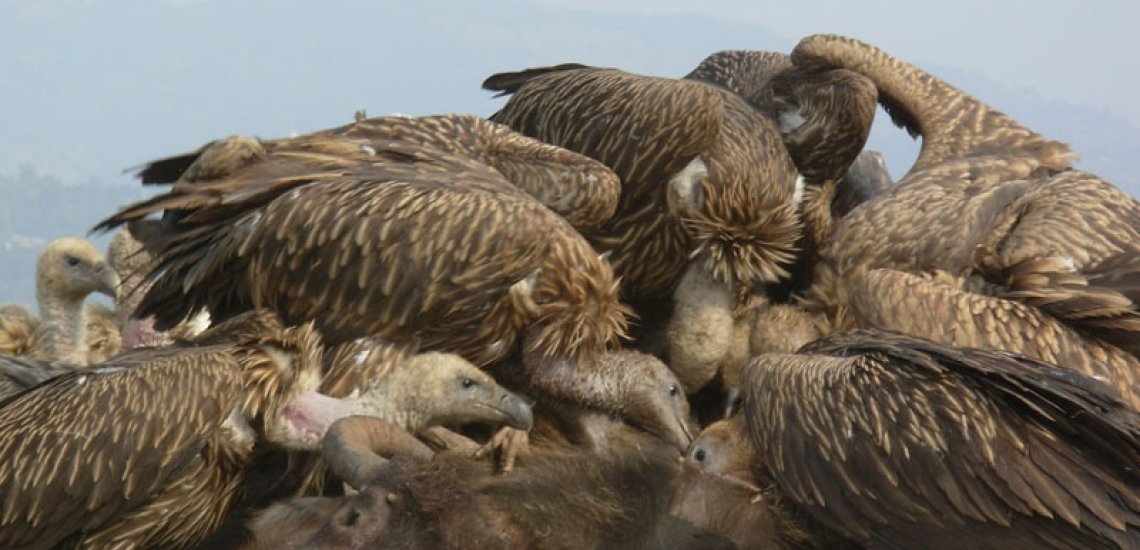 Vulture restaurant
[Speaker Notes: https://www.birdlife.org/asia/news/vulture-restaurants-hit-cambodia]
Captive breeding
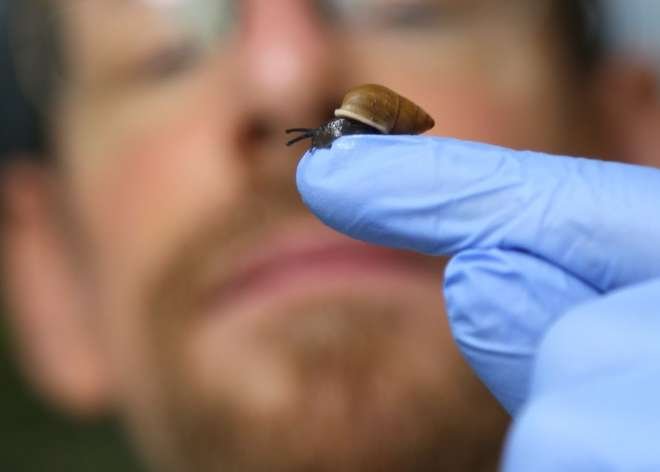 Often seen as a last resort but can be effective 

 Generally more cost effective with smaller species Partula snails at ZSL

One Plan Approach
[Speaker Notes: McGowan, P.J., Traylor‐Holzer, K. and Leus, K., 2017. IUCN guidelines for determining when and how ex situ management should be used in species conservation. Conservation Letters, 10(3), pp.361-366.

Towns, D.R. and Broome, K.G., 2003. From small Maria to massive Campbell: forty years of rat eradications from New Zealand islands. New Zealand journal of zoology, 30(4), pp.377-398.

https://www.zsl.org/conservation/regions/oceania/partula-snail-conservation-programme]